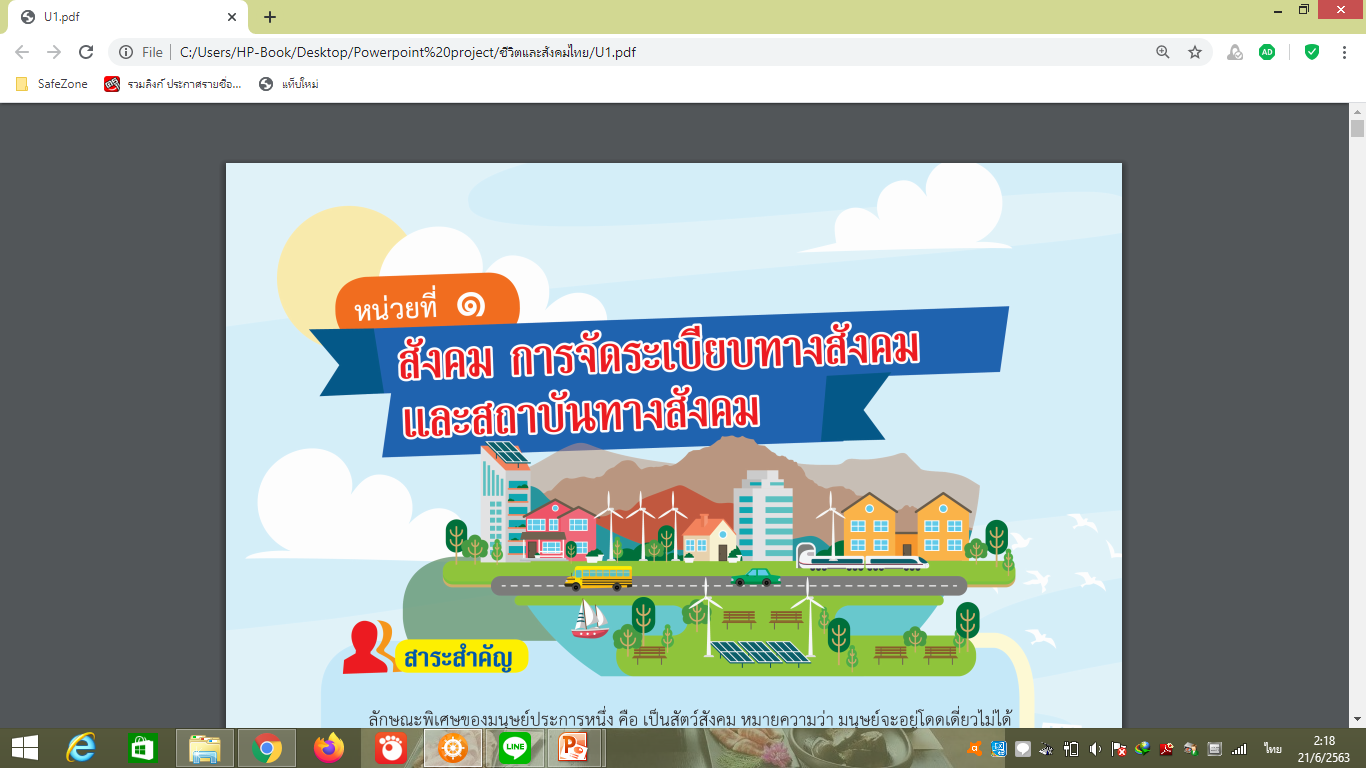 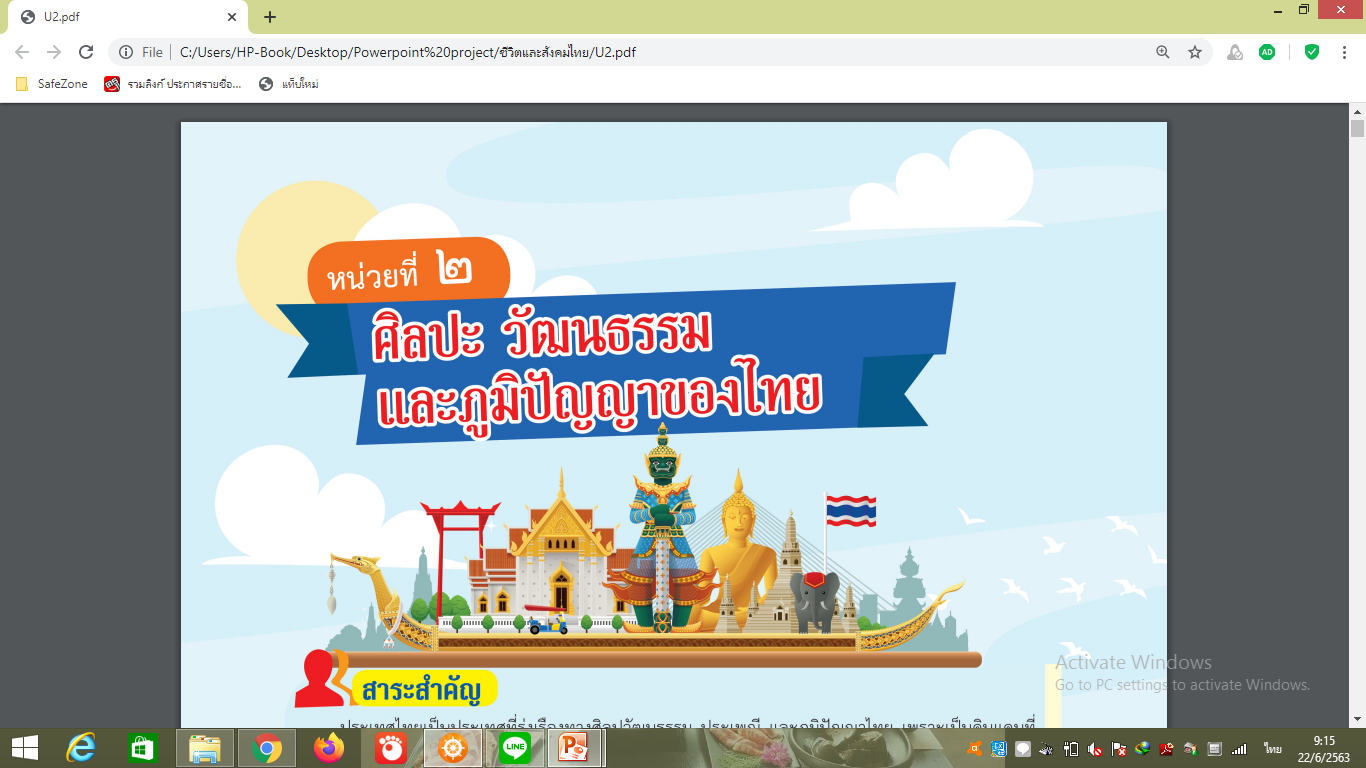 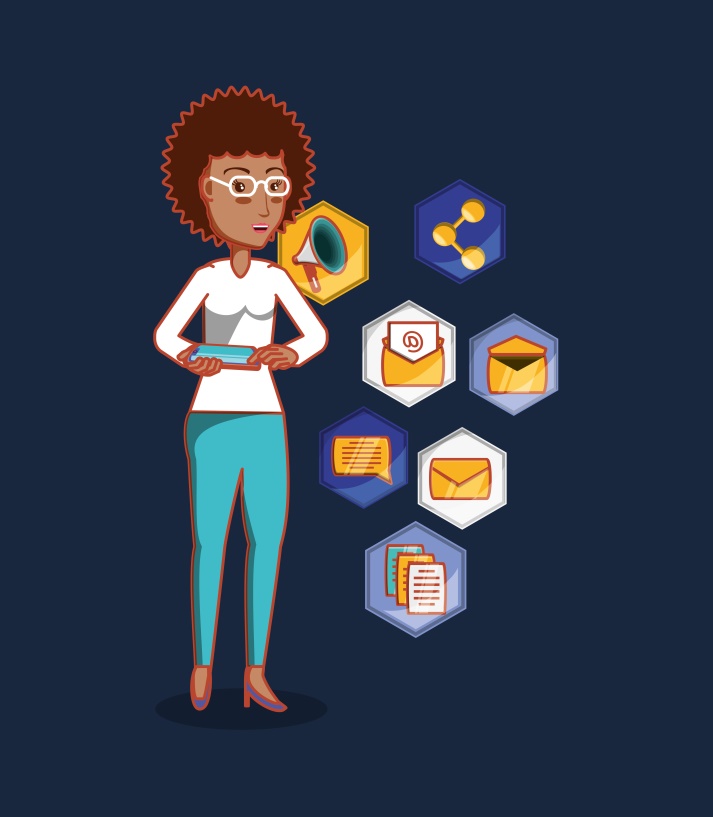 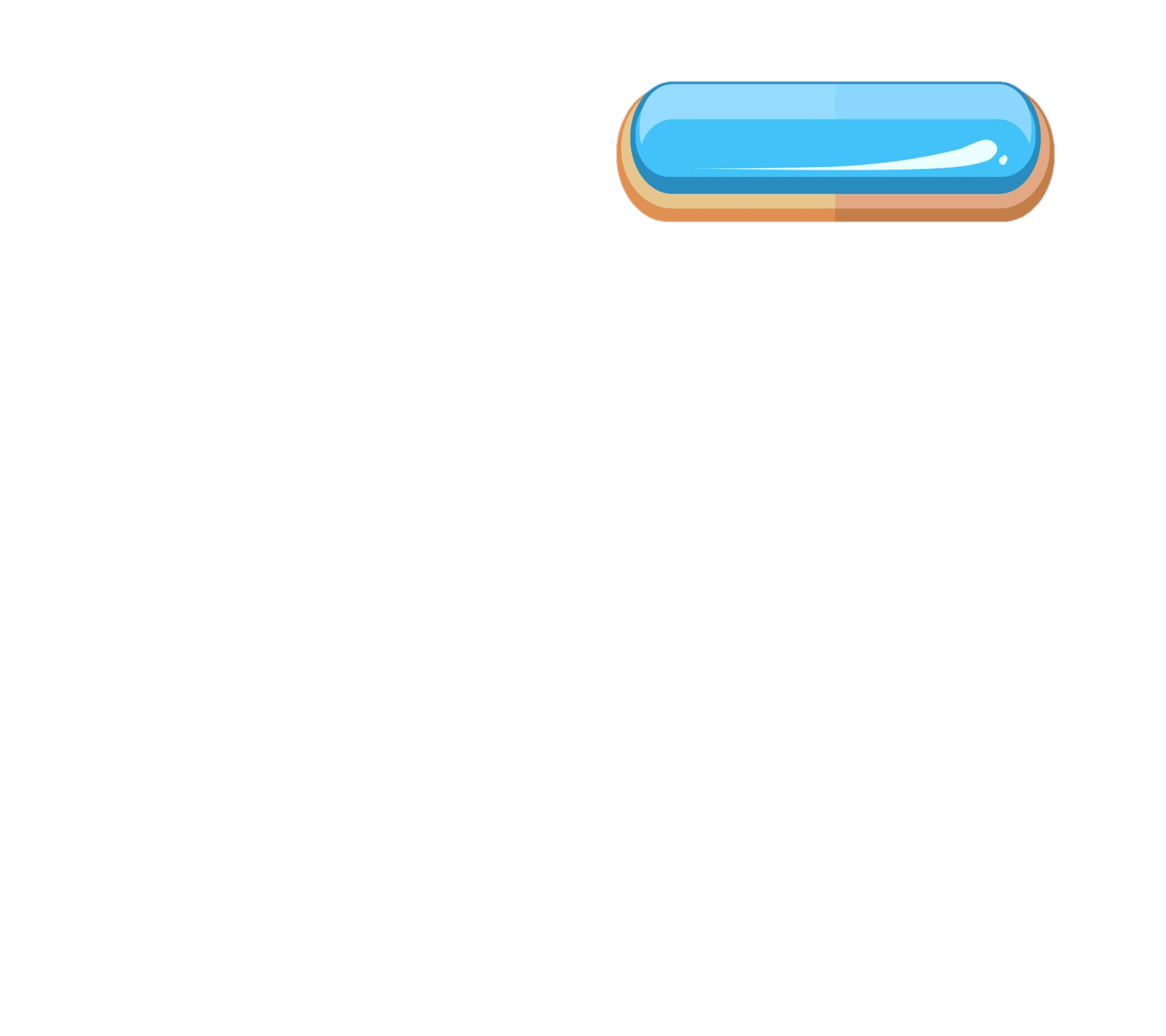 สาระการเรียนรู้
1. ความหมายของศิลปะ  วัฒนธรรม
และภูมิปัญญา
2. ศิลปะที่เกี่ยวข้องกับศาสนา
ประเพณีวัฒนธรรมไทย 
และภูมิปัญญาไทย
1. ความหมายของศิลปะ วัฒนธรรม และภูมิปัญญา
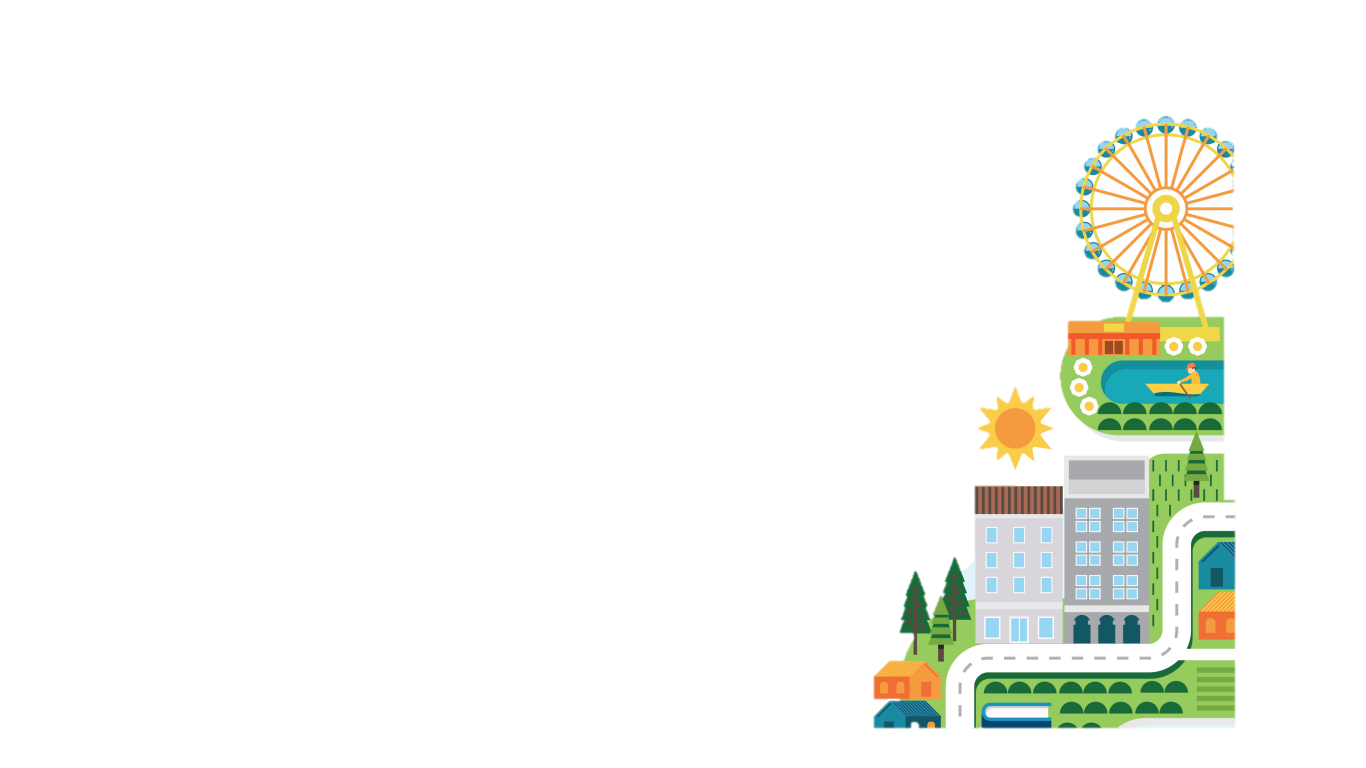 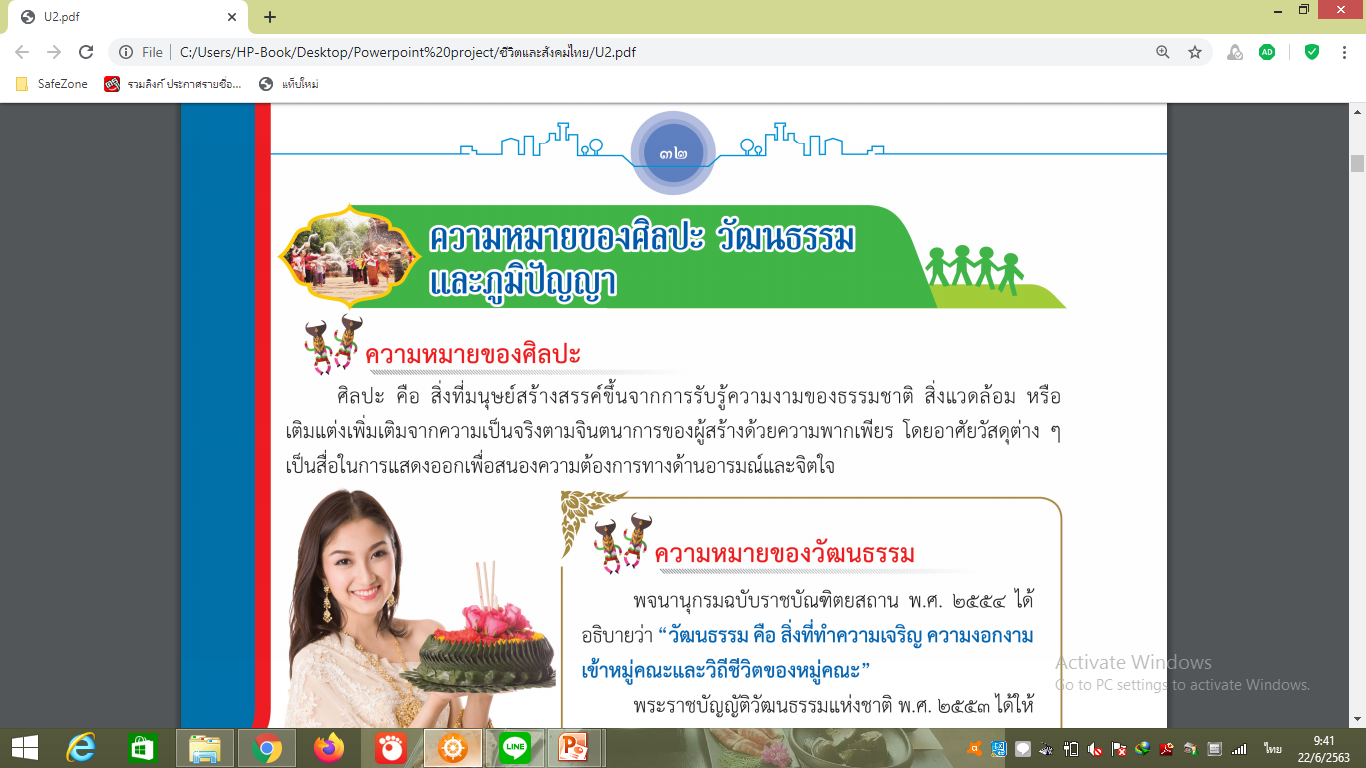 ความหมายของศิลปะ
ศิลปะ คือ สิ่งที่มนุษย์สร้างสรรค์ขึ้นจากการรับรู้ความงามจากธรรมชาติ สิ่งแวดล้อม หรือเติมแต่งเพิ่มเติมจากความเป็นจริงตามจินตนาการของผู้สร้างด้วยความพากเพียร โดยอาศัยวัสดุต่าง ๆ เป็นสื่อในการแสดงออกเพื่อตอบสนองความต้องการทางด้านอารมณ์และจิตใจ
1. ความหมายของศิลปะ วัฒนธรรม และภูมิปัญญา
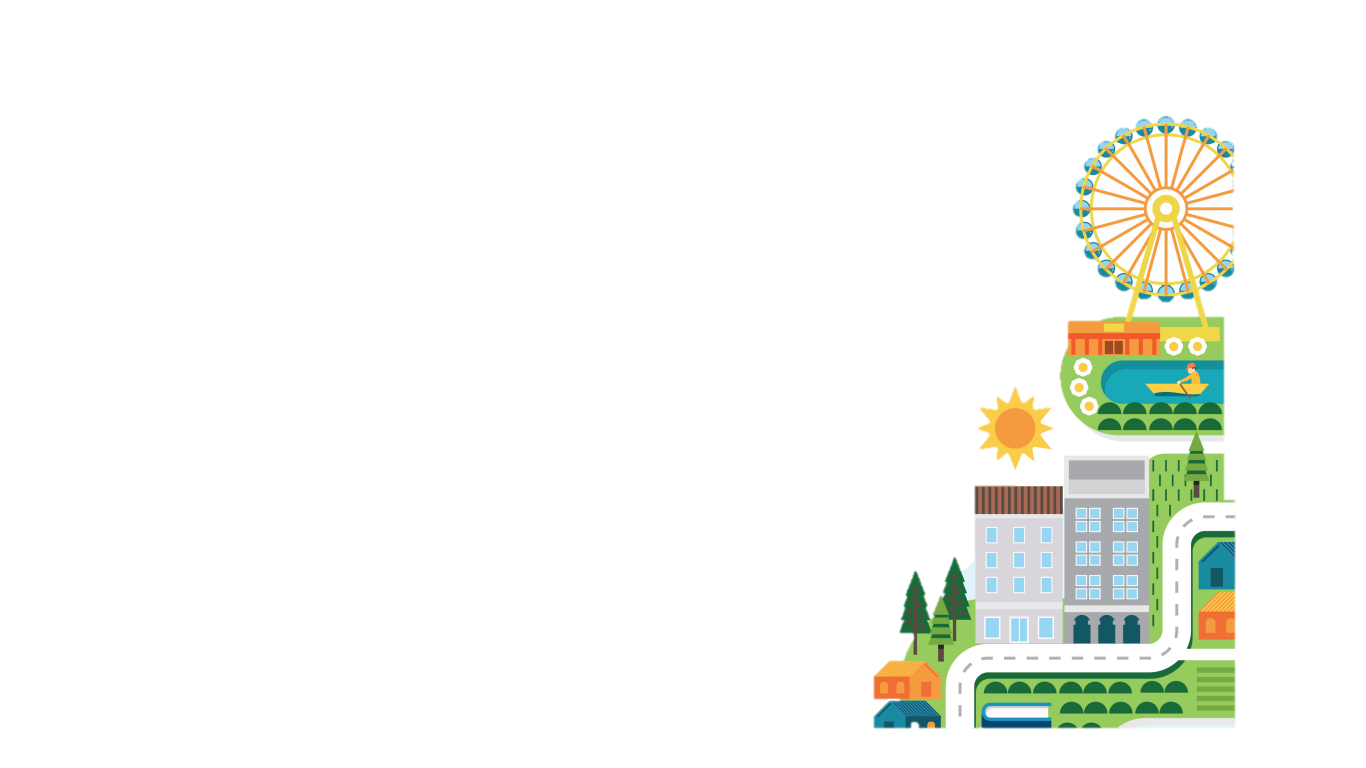 ความหมายของวัฒนธรรม
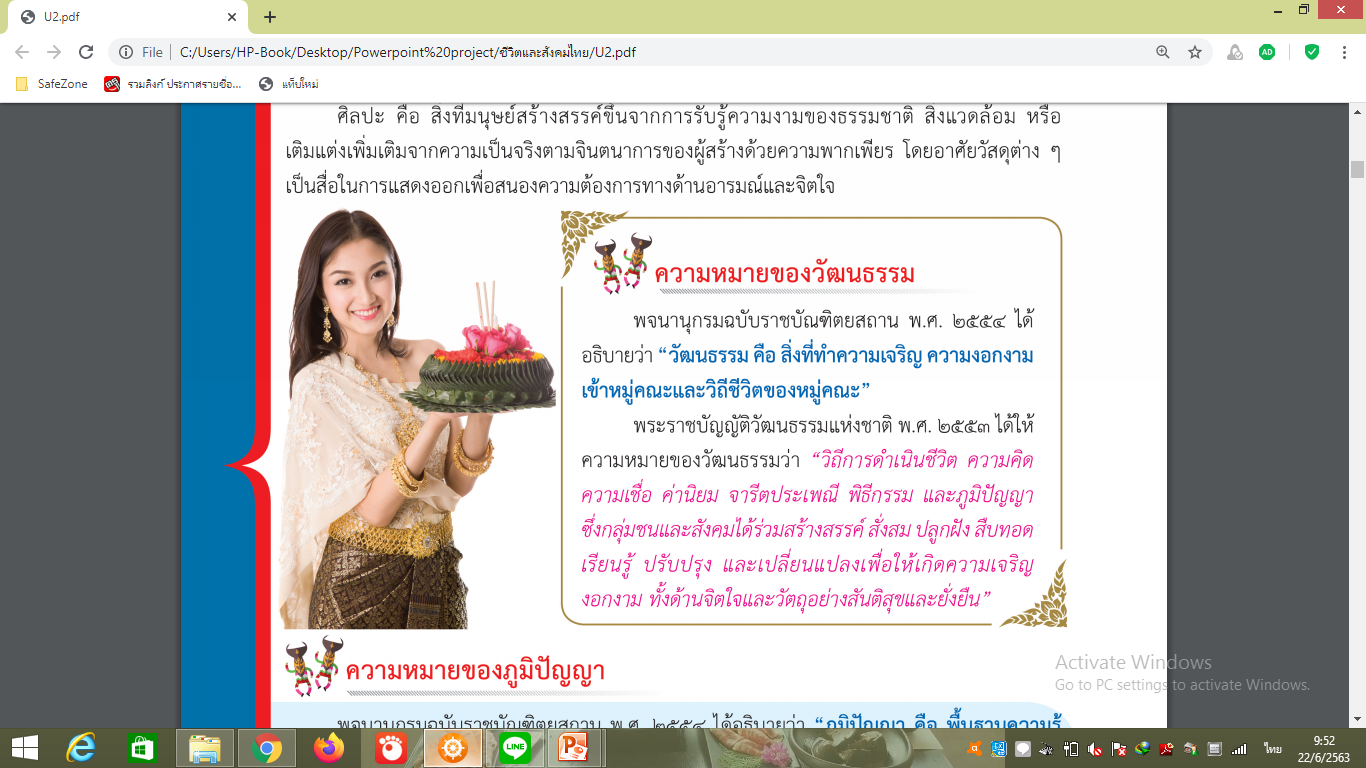 1. ความหมายของศิลปะ วัฒนธรรม และภูมิปัญญา
ความหมายของภูมิปัญญา
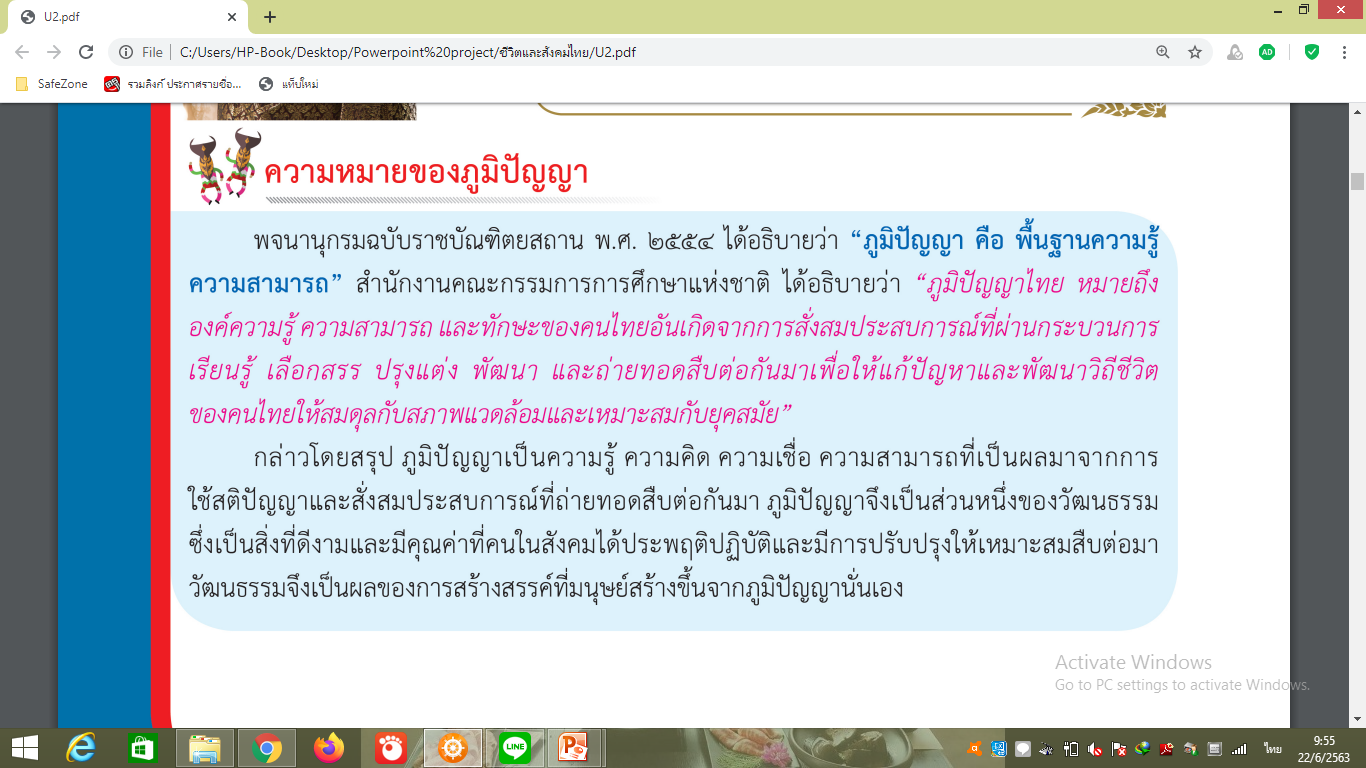 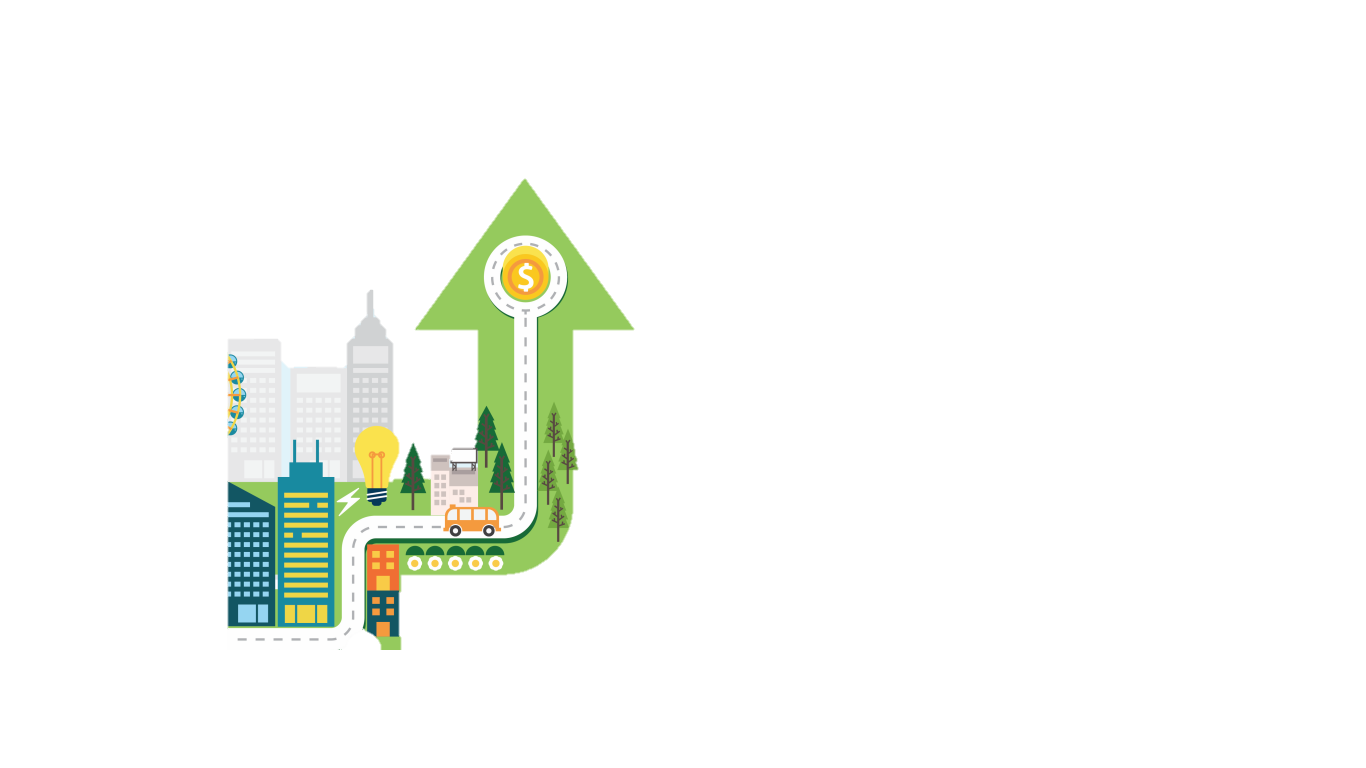 2. ศิลปะที่เกี่ยวข้องกับศาสนา ประเพณีวัฒนธรรมไทย และภูมิปัญญาไทย
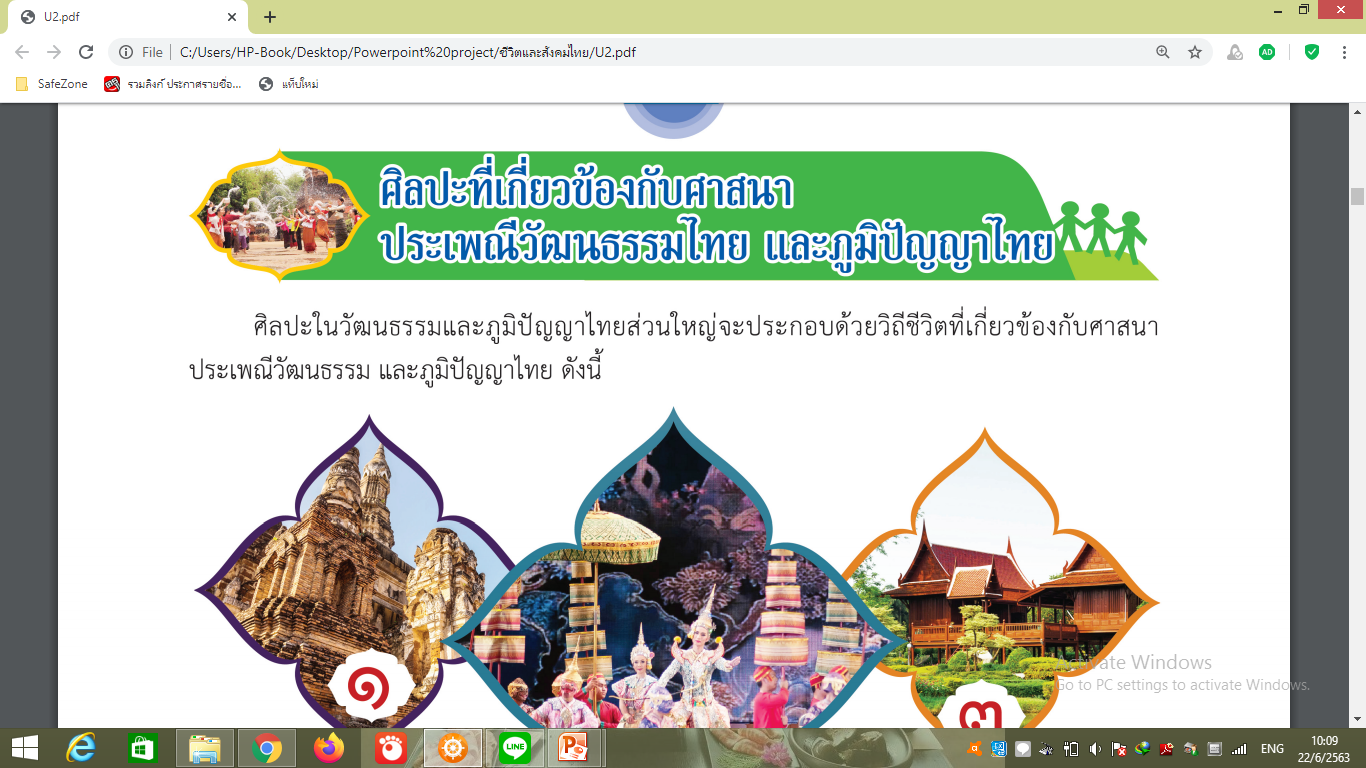 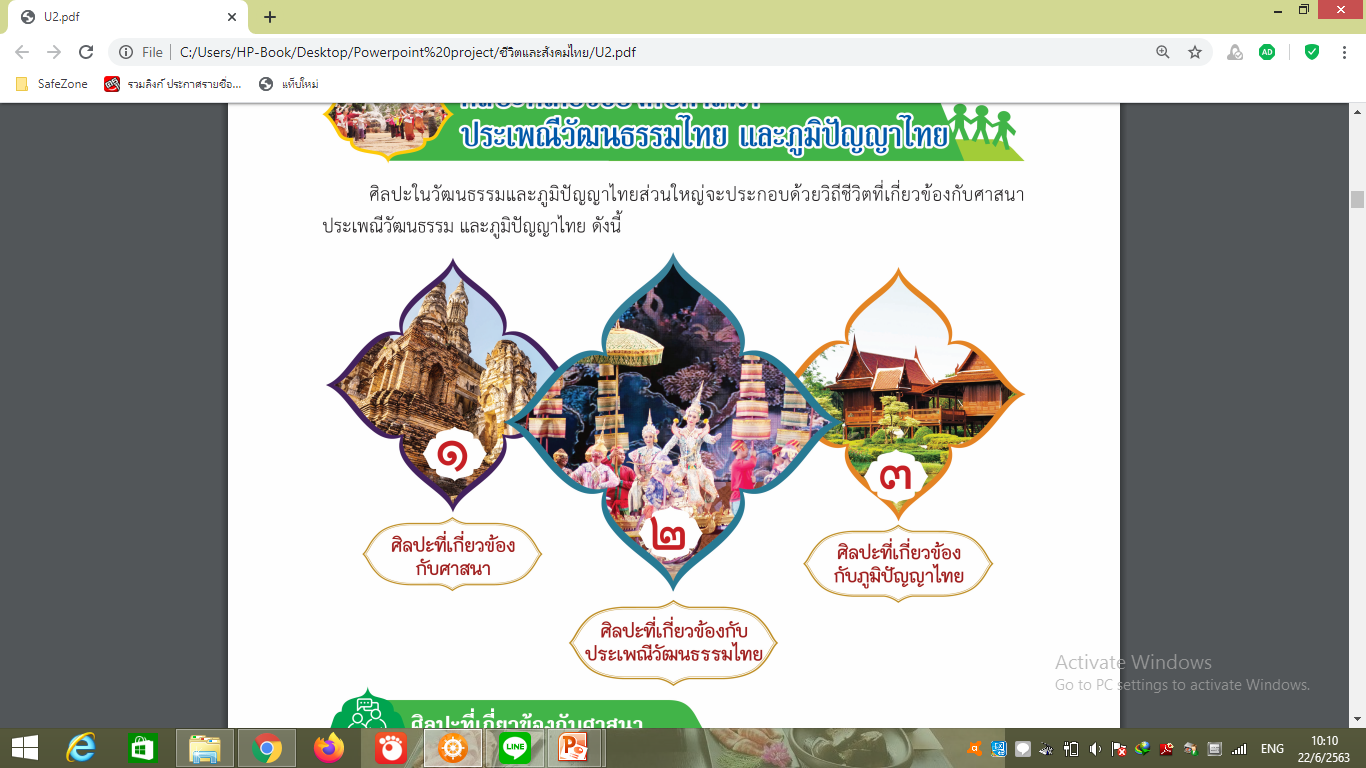 2. ศิลปะที่เกี่ยวข้องกับศาสนา ประเพณีวัฒนธรรมไทย และภูมิปัญญาไทย
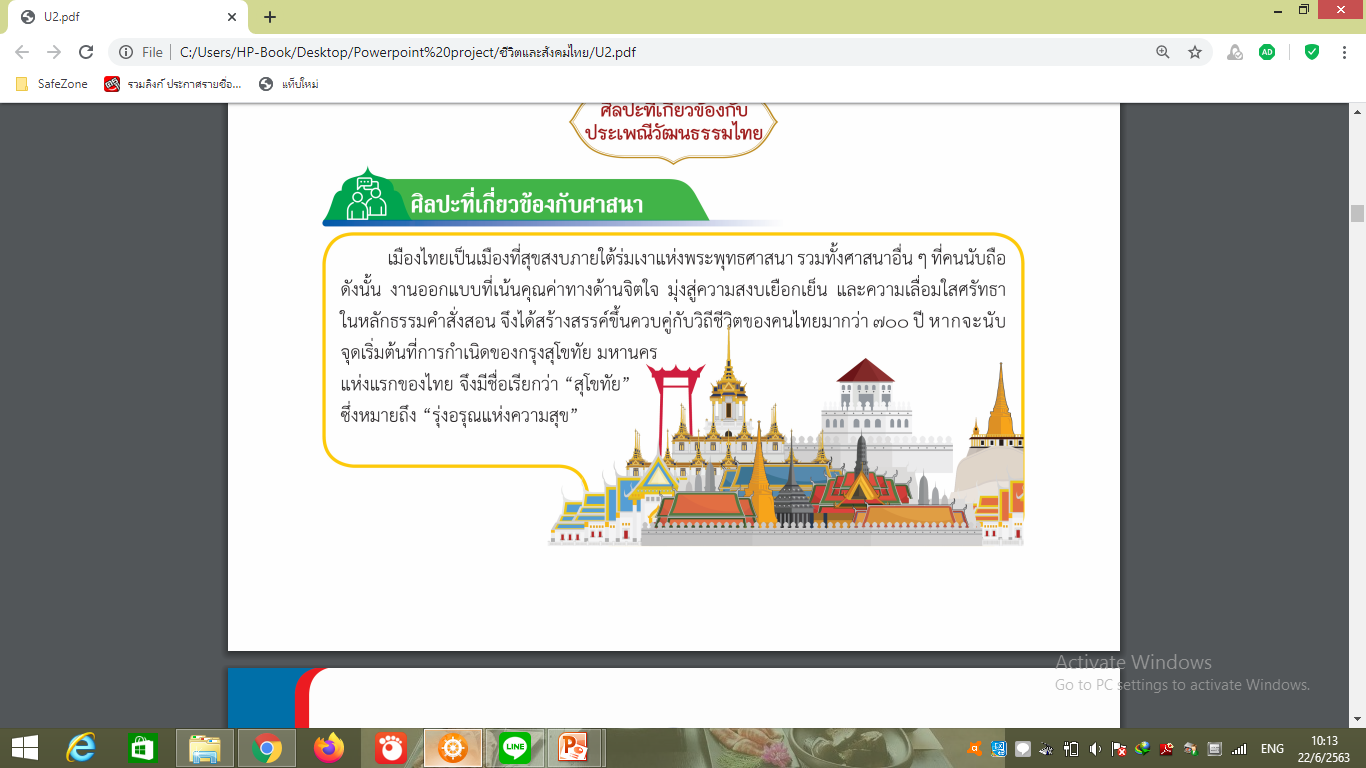 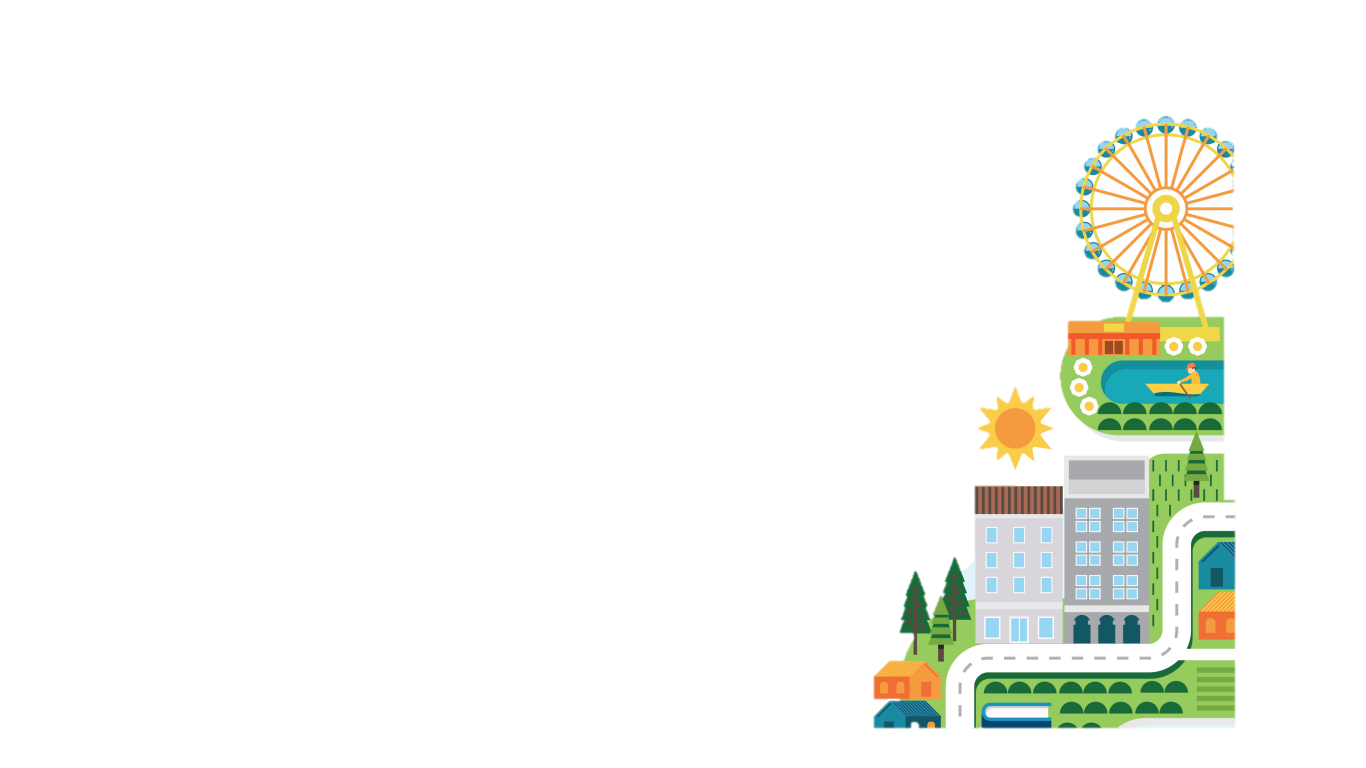 2. ศิลปะที่เกี่ยวข้องกับศาสนา ประเพณีวัฒนธรรมไทย และภูมิปัญญาไทย
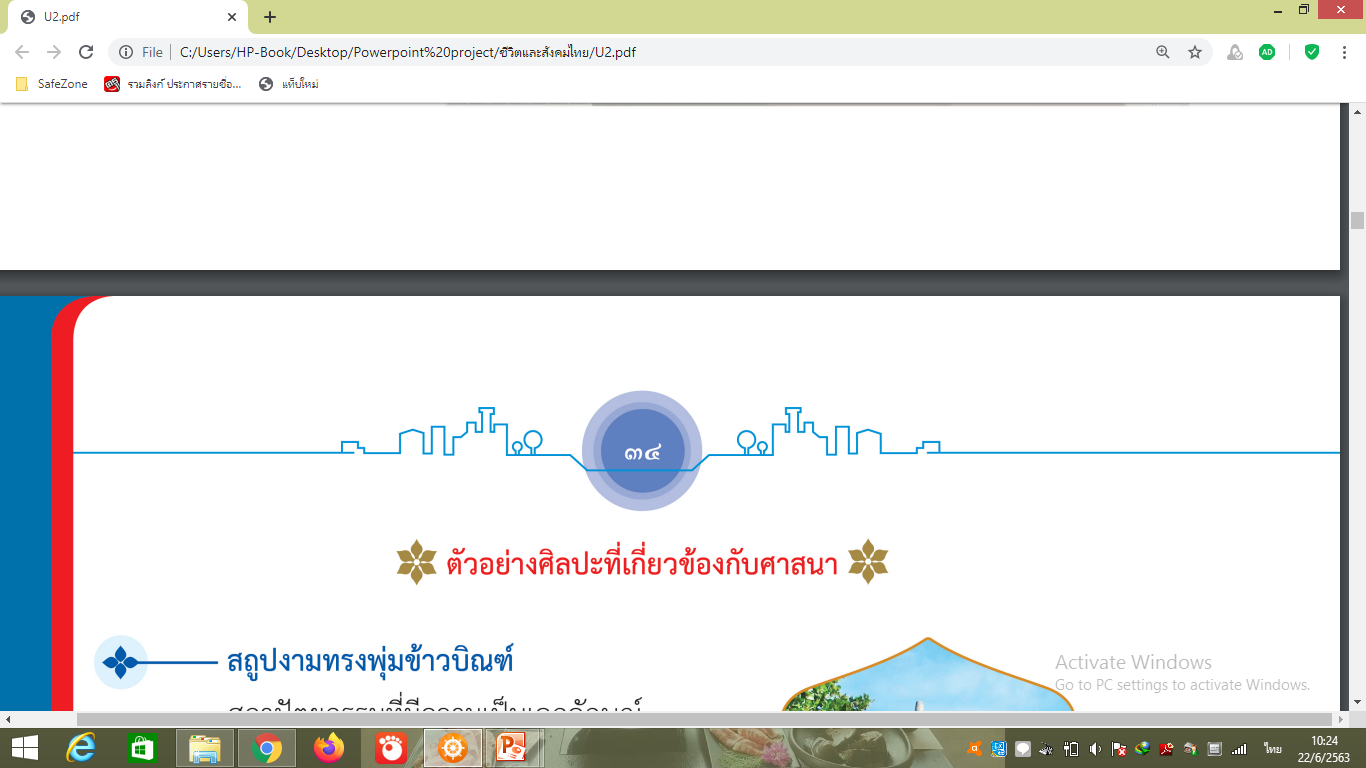 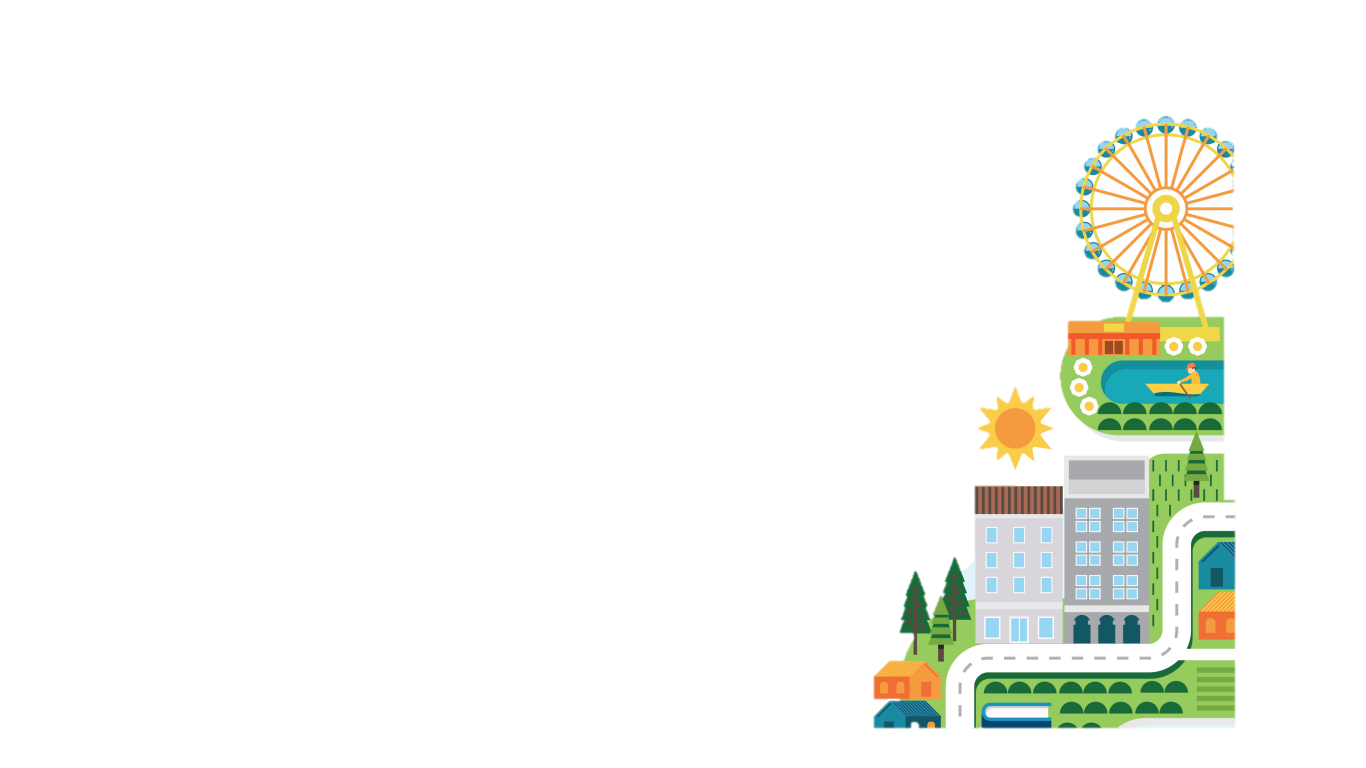 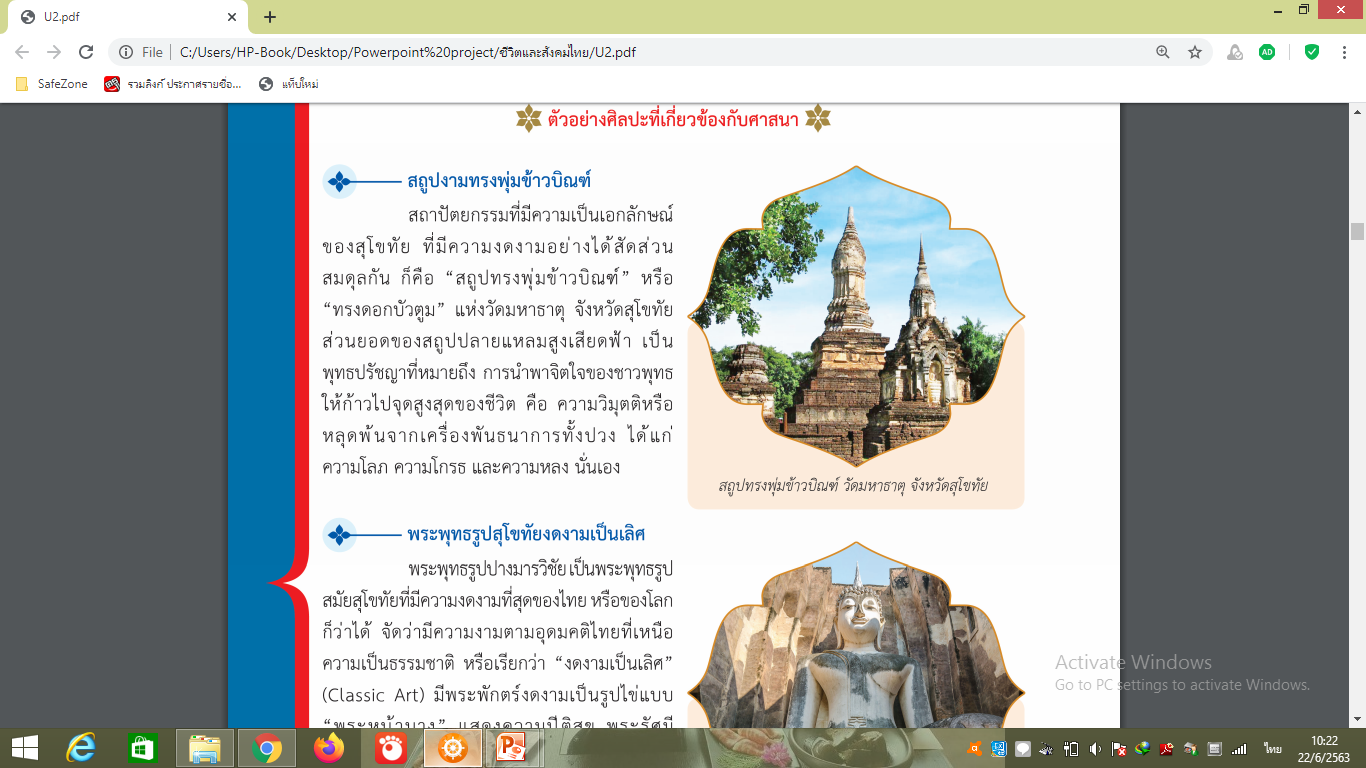 2. ศิลปะที่เกี่ยวข้องกับศาสนา ประเพณีวัฒนธรรมไทย และภูมิปัญญาไทย
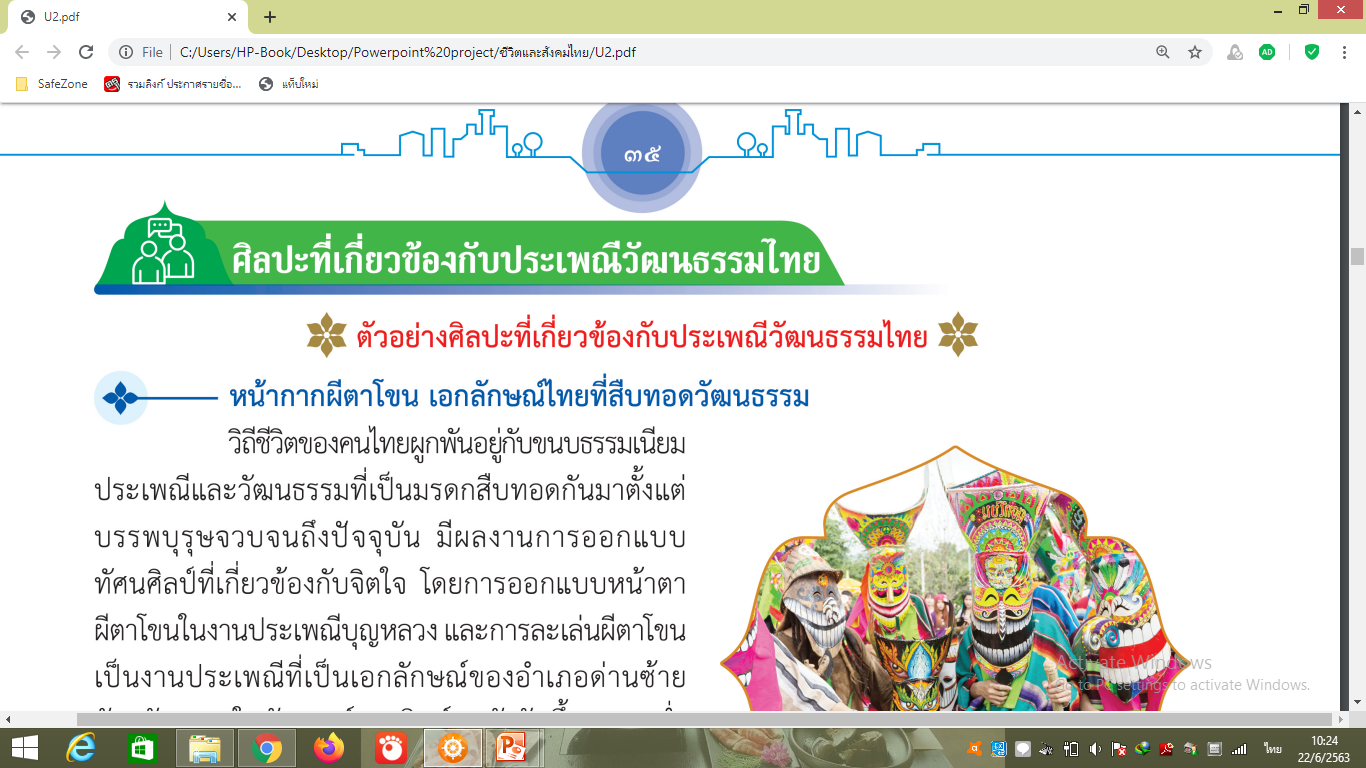 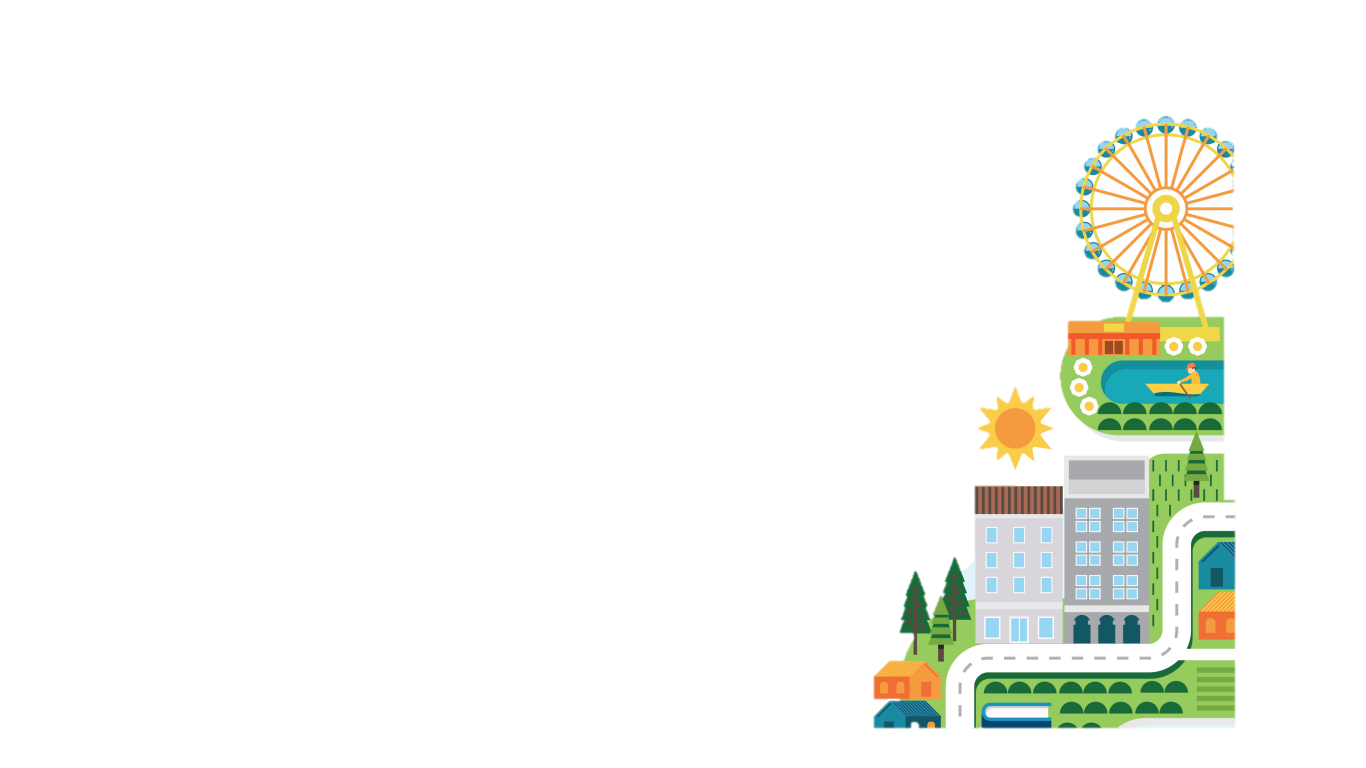 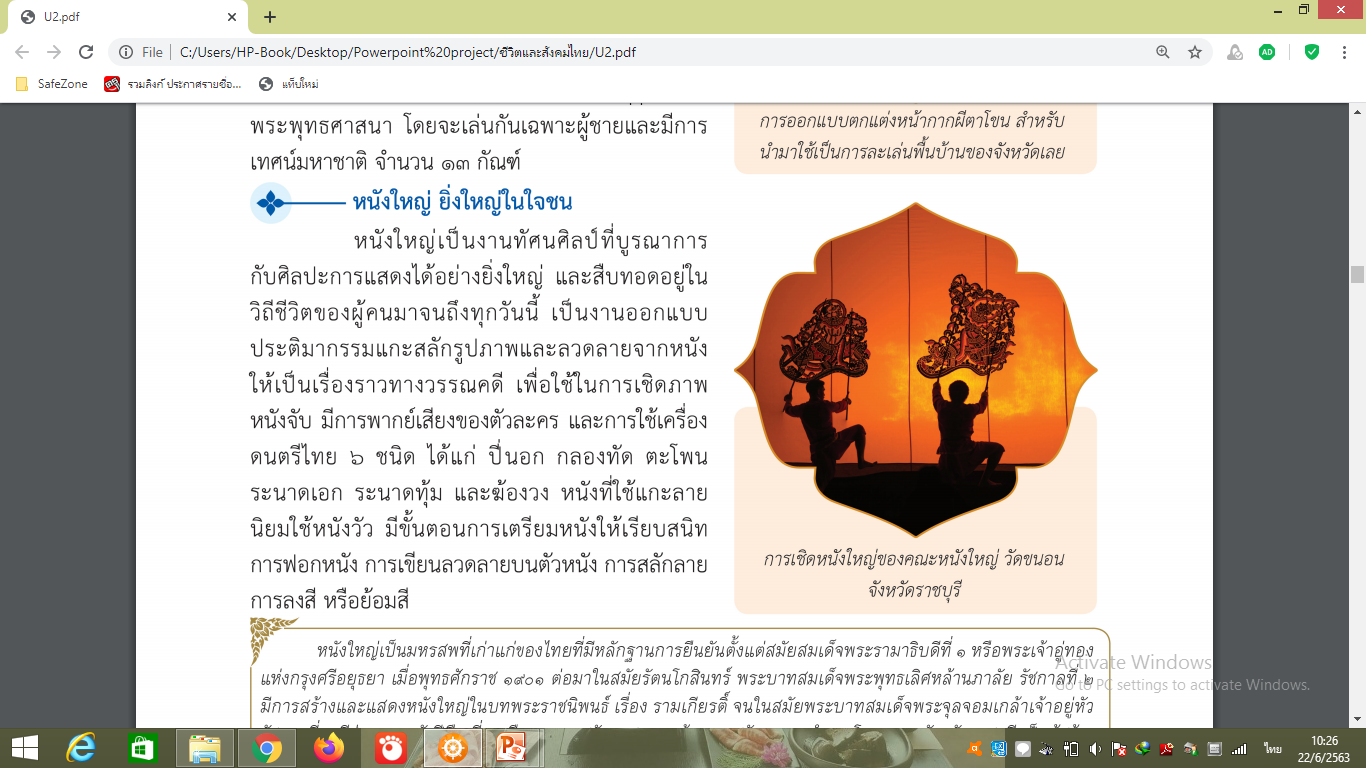 2. ศิลปะที่เกี่ยวข้องกับศาสนา ประเพณีวัฒนธรรมไทย และภูมิปัญญาไทย
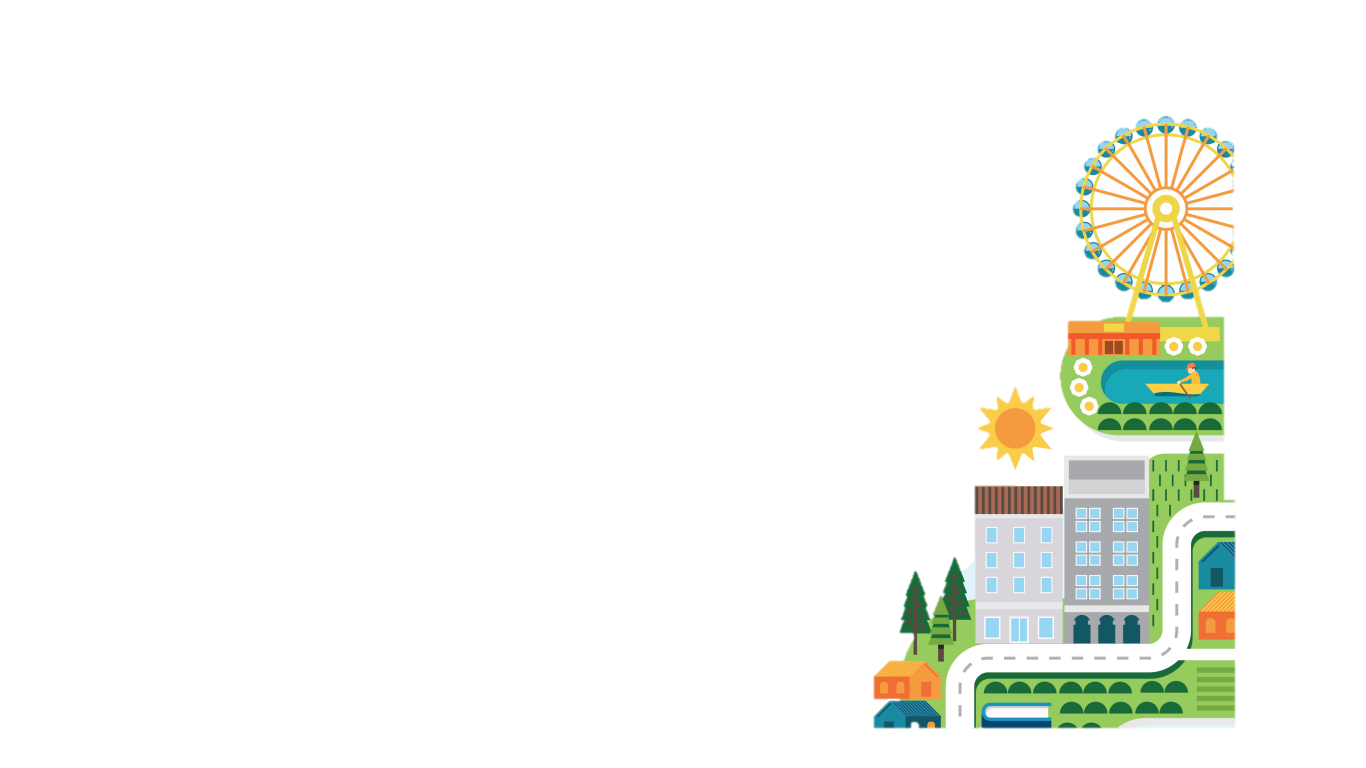 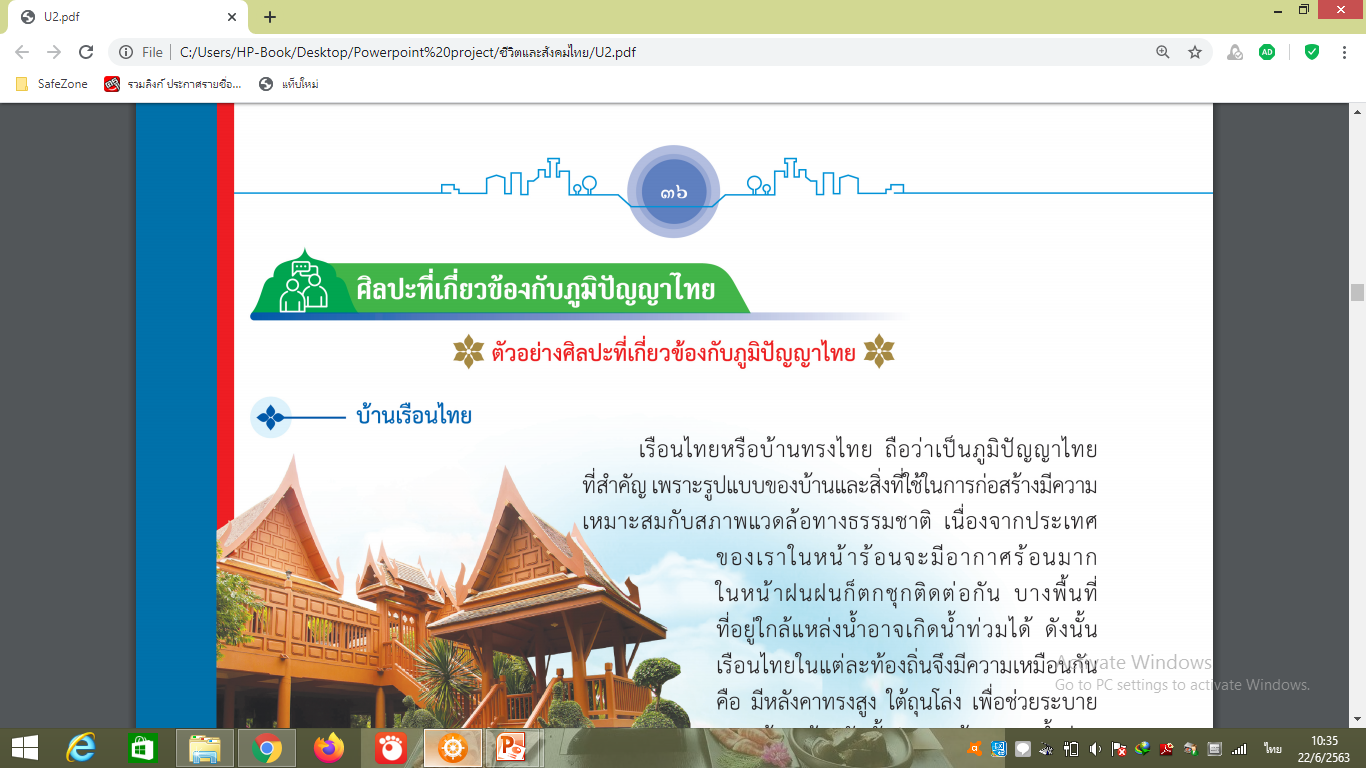 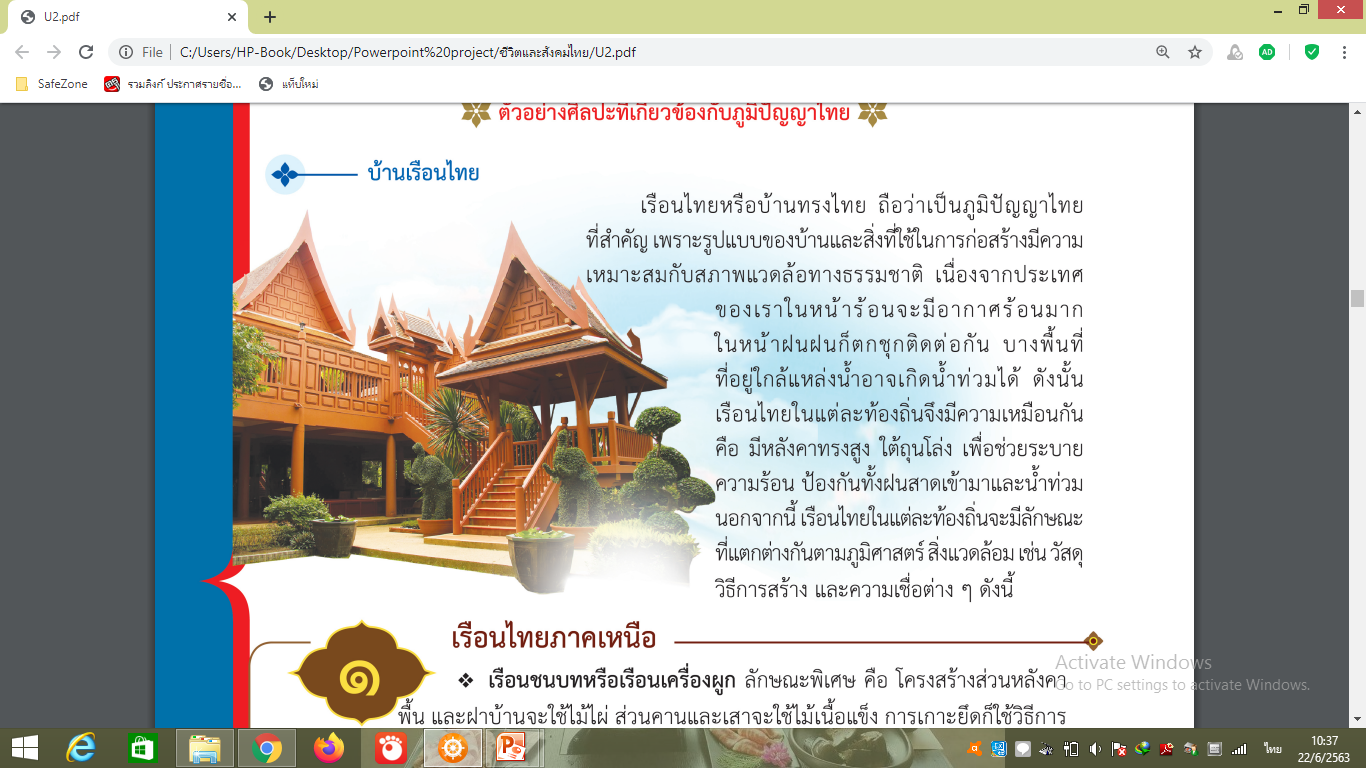 2. ศิลปะที่เกี่ยวข้องกับศาสนา ประเพณีวัฒนธรรมไทย และภูมิปัญญาไทย
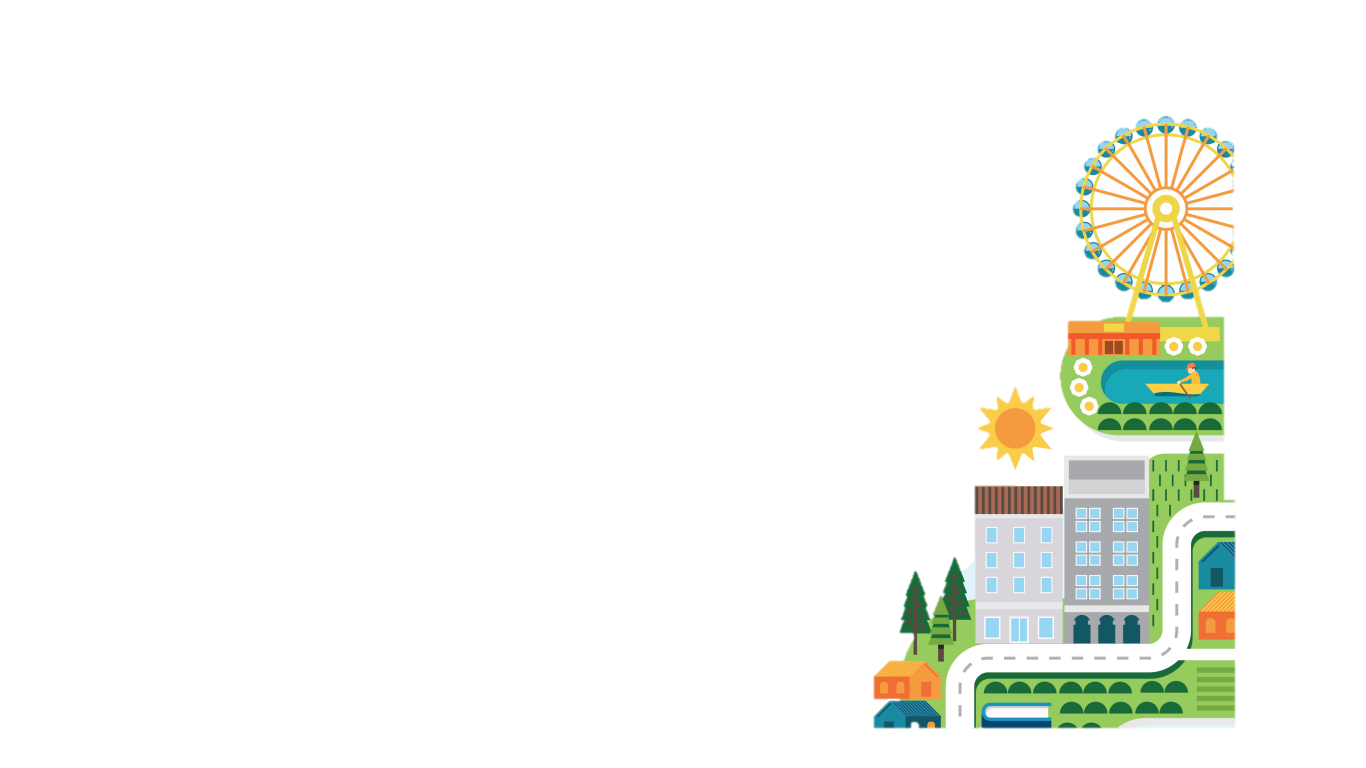 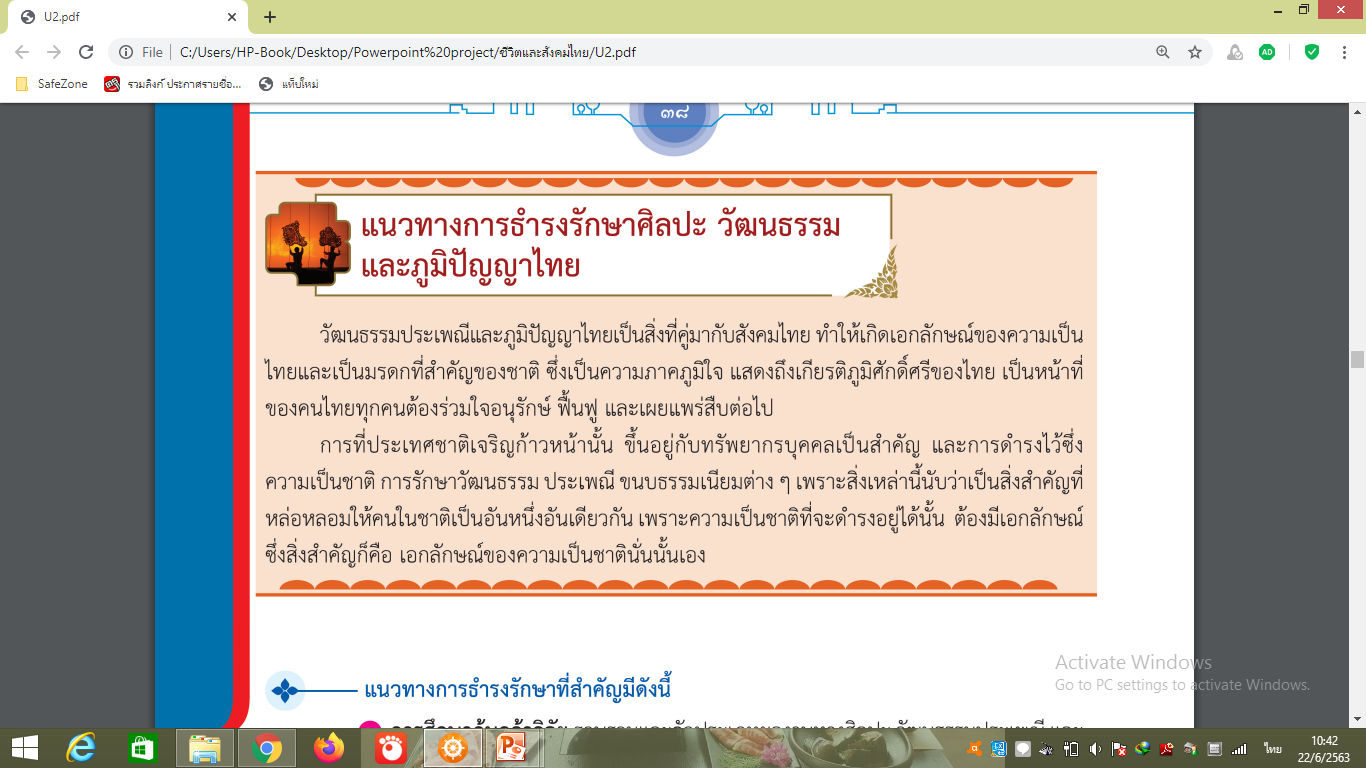 2. ศิลปะที่เกี่ยวข้องกับศาสนา ประเพณีวัฒนธรรมไทย และภูมิปัญญาไทย
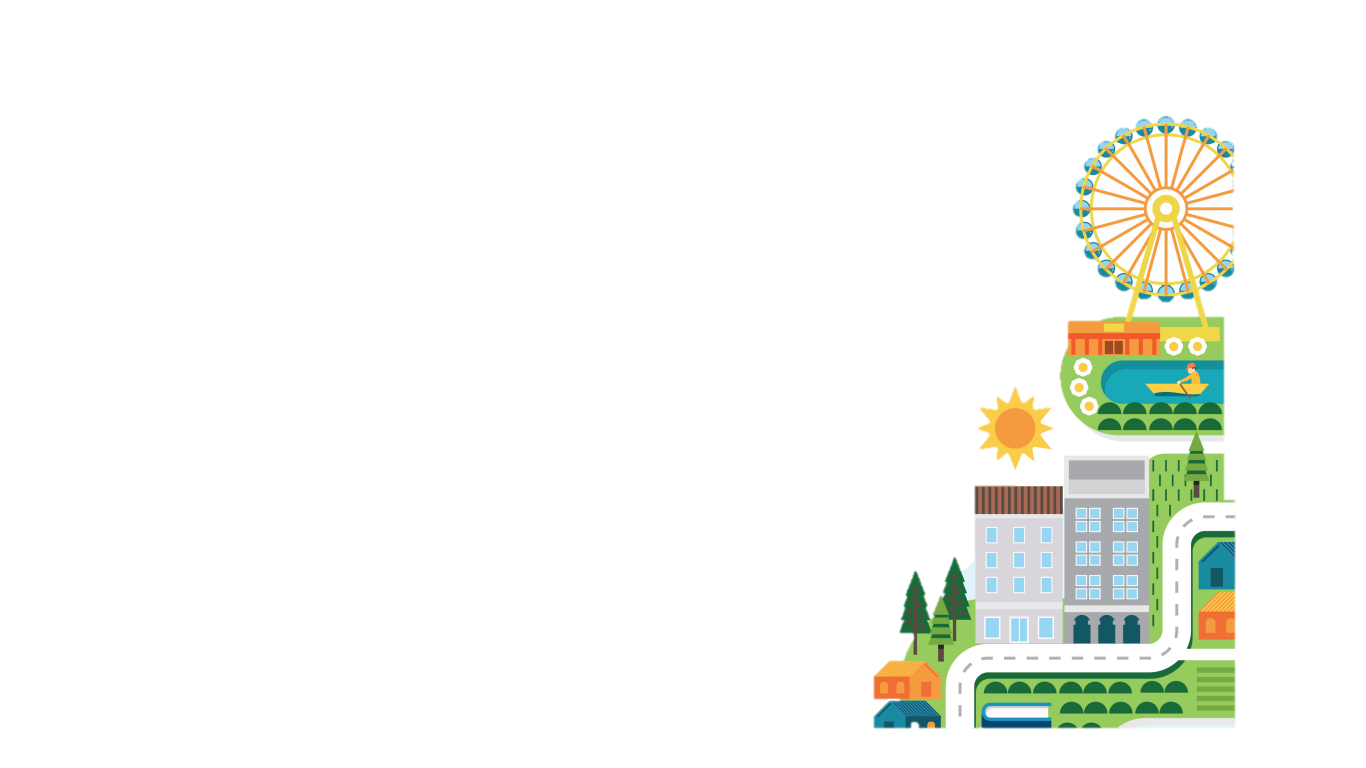 แนวทางการธำรงรักษาที่สำคัญ มีดังนี้
1. การศึกษาค้นคว้าวิจัย
2. การฟื้นฟูและส่งเสริมศิลปวัฒนธรรม ประเพณี และภูมิปัญญาดั้งเดิม
ให้บุคคลในสังคมได้รับการเรียนรู้
3. การสนับสนุนการเผยแพร่ศิลปวัฒนธรรม ประเพณี และภูมิปัญญา
4. การส่งเสริมให้บุคคลในยุคปัจจุบันตระหนักในความสำคัญและนำไป
ใช้ตามควรแก่โอกาส
2. ศิลปะที่เกี่ยวข้องกับศาสนา ประเพณีวัฒนธรรมไทย และภูมิปัญญาไทย
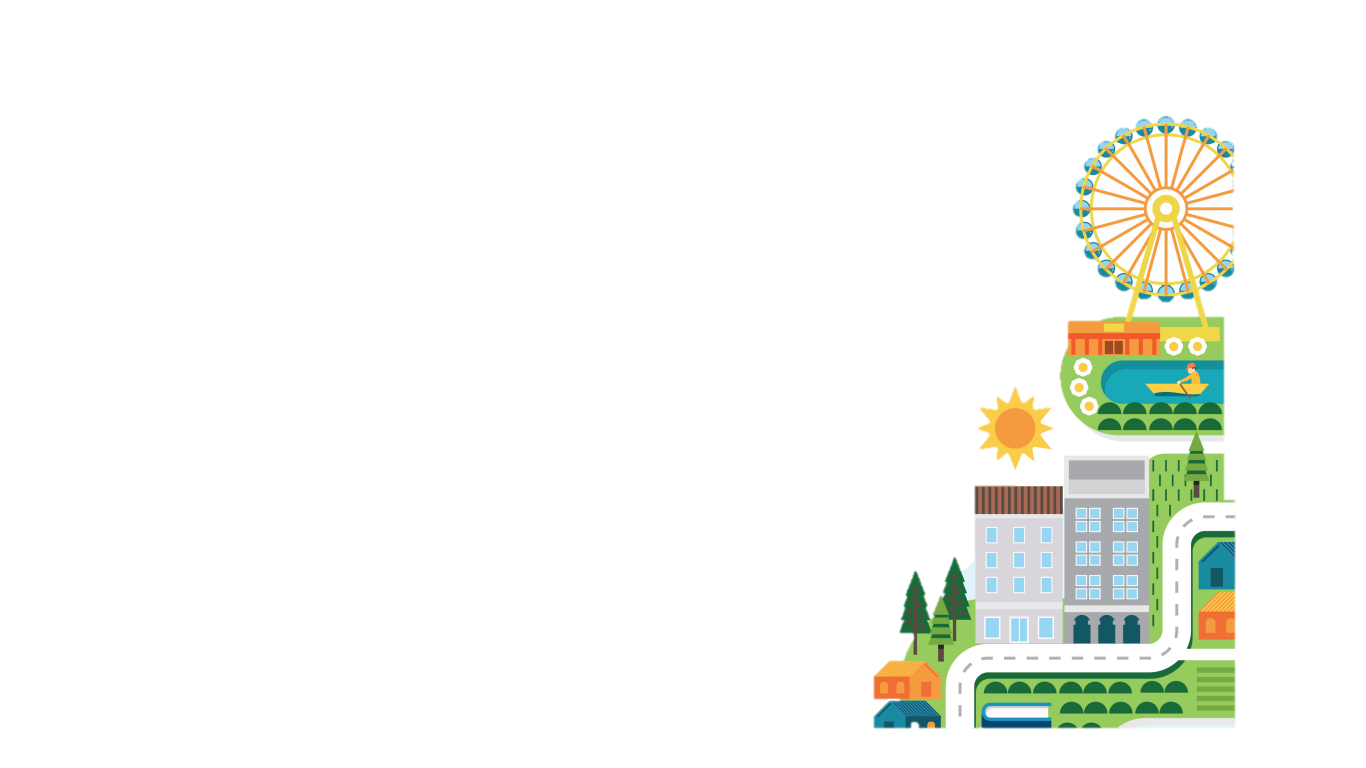 การดำเนินงานในกระบวนการปลูกฝัง
และสืบทอดวัฒนธรรมไทย
1. การสร้างความรู้ความเข้าใจเกี่ยวกับวัฒนธรรม โดยการสร้างกิจกรรม
และเผยแพร่ทางวิทยุ โทรทัศน์ และสิ่งพิมพ์ต่าง ๆ
2. การสร้างทัศนคติที่เห็นคล้อยตาม โดยการผลิตและเผยแพร่คู่มือ
การเรียนการสอน
3. การสร้างพฤติกรรมร่วม รวมถึงการชี้นำให้คนไทยรู้จักเลือกสรร
วัฒนธรรมที่ดีงามและปฏิเสธวัฒนธรรมอื่นที่ไม่เหมาะสม
2. ศิลปะที่เกี่ยวข้องกับศาสนา ประเพณีวัฒนธรรมไทย และภูมิปัญญาไทย
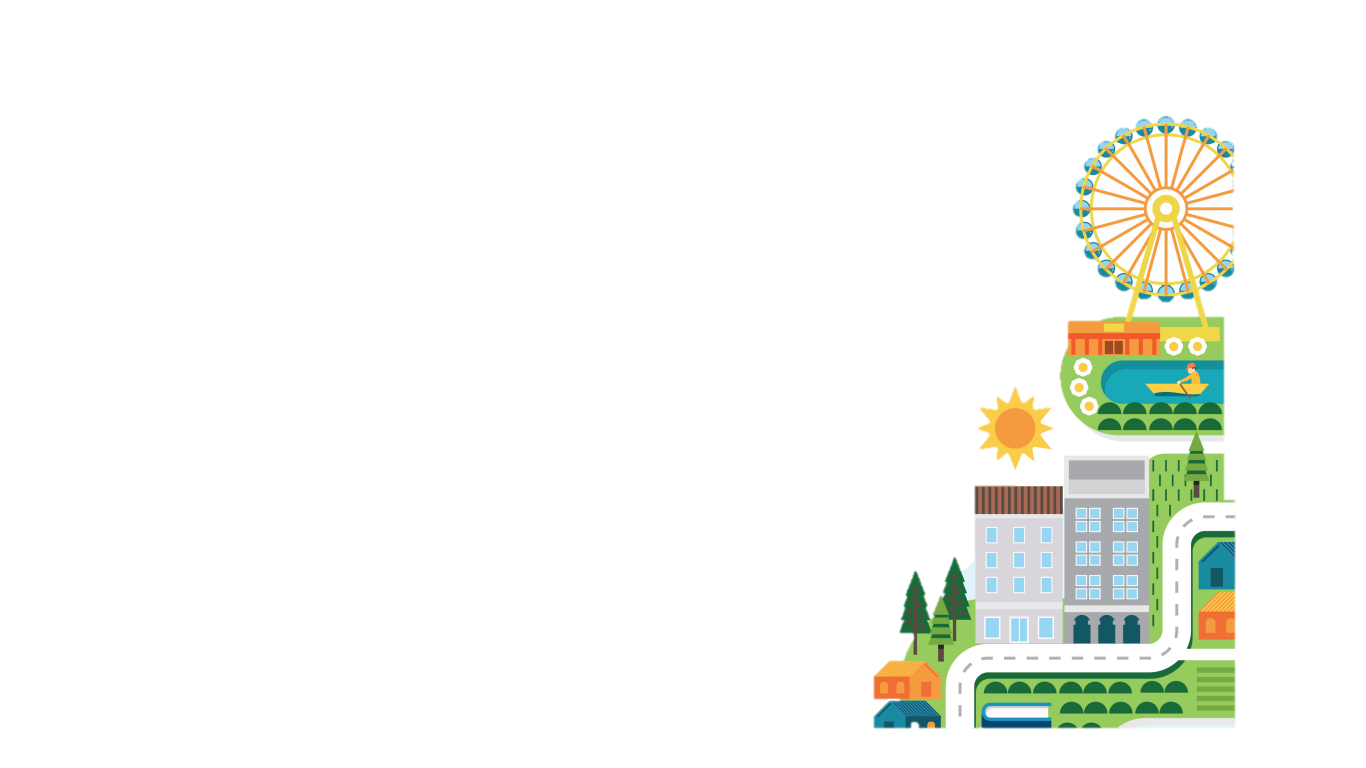 การสืบทอดทางวัฒนธรรม (Inheritance)
การสืบทอดทางวัฒนธรรมเป็นกระบวนการต่อจากการปลูกฝังทางวัฒนธรรม ซึ่งคนรุ่นใหญ่ถ่ายทอดให้แก่คนรุ่นเยาว์ได้รักษา และ
สืบทอดต่อจากตน มีวิธีการดังนี้
1. การส่งเสริมและเผยแพร่ โดยเริ่มจากกลุ่มปฐมภูมิและขยายต่อไป
ถึงกลุ่มทุติยภูมิ
2. ทางการศึกษา ซึ่งเป็นความรับผิดชอบร่วมกันระหว่างภาครัฐและ
เอกชน